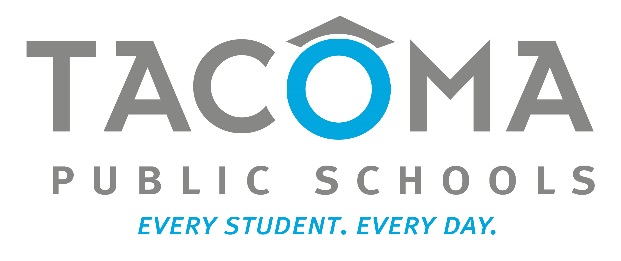 Skyline Elementary SchoolReplacement
RCW 39.10 Alternative Public Works Contracting – Progressive Design/Build

September 26, 2019
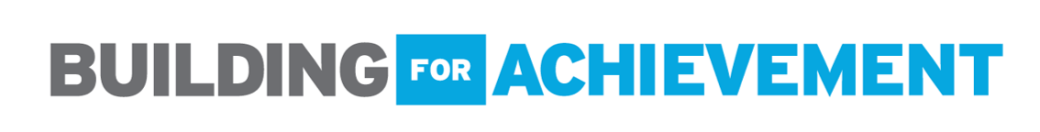 Agenda
Introductions
Tacoma Public Schools
Agency Organization Chart
Capital Planning & Construction Org Chart
Capital Project History
Business Equity
The Project
Project Budget
Project Schedule
Why Design Build
Qualifications
Summary
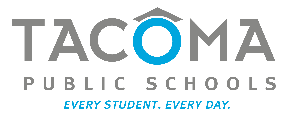 Presenting Team
Morris Aldridge – Executive Director, Planning & Construction, Tacoma Public Schools

Debbie Boodell - Project Manager/Construction Manager

Jim Dugan – Program Manager
Dan Cody – D/B Procurement
Additional Team Members
Chris Williams – Chief Operating Officer, Tacoma Public Schools
Graehm Wallace – External D/B Legal Counsel
Alicia Lawver – Strategic Program Analyst
Tacoma Public Schools
Founded in 1869
Comprised of:
36 Elementary Schools
11 Middle Schools
10 High Schools
Numerous Special Programs
4th largest school district in the State of Washington
Approximately 30,000 students
Over 5,000 employees
Serving Pre-K thru 12th grade
One of the largest employers in Tacoma
Tacoma Public Schools
Agency Organization Chart
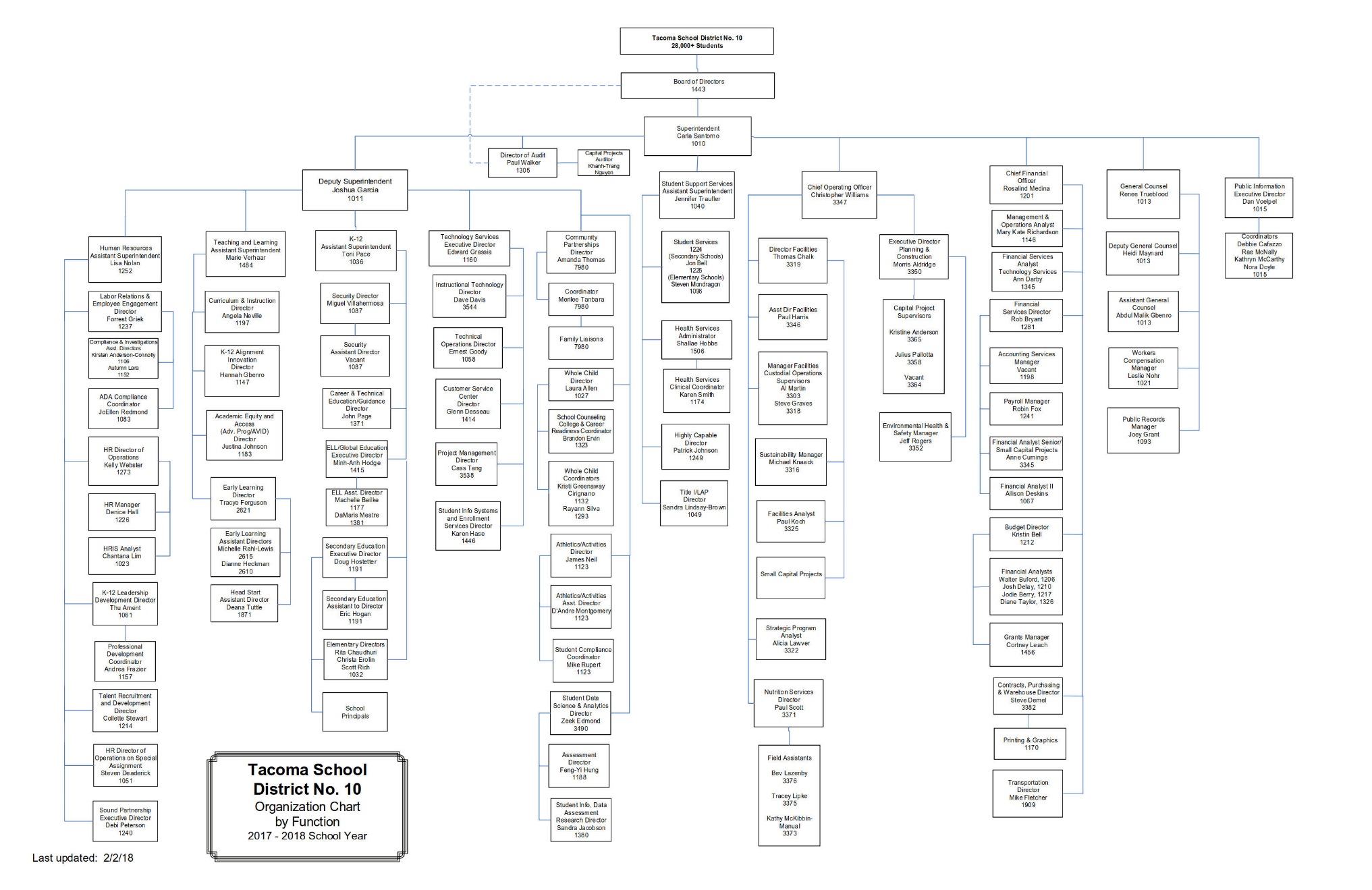 Capital Planning & Construction Organization Chart
Business Equity:  TPS Community Inclusion Plan
Tacoma Public Schools is committed to Community Inclusion, as partnerships are critical to student education and community health and sustainability.

Local share of construction 30% (Pierce County based)

Adopt Governor’s diverse business goals, including:
10% Minority-Owned Business Enterprises,
6% Woman-Owner Business Enterprises, and
5% Small Business Enterprises (SBE)
Business Equity:  TPS Community Inclusion Plan
Additionally, Tacoma Public Schools will require prime contractors to:
 Include “Voluntary Inclusion Plans” in all bid packages $300,000+ to utilize sub-contractors from: 
Minority & Women Owned Business Enterprises (MWBE),
Small Business Enterprises (SBE), and
An Apprenticeship Utilization Plan

Report and make available to the District and Community partners:
Monthly percentages of MWBE and SBE utilized on the project
Prevailing wage intents and affidavits,
Monthly certified payrolls with quarterly compliance review
Monthly apprenticeship utilization percentages
BUSINESS EQUITY AND INCLUSION              TACOMA PUBLIC SCHOOLS COMMUNITY INCLUSION PLAN
Performance Dashboard 2018-2019

MBE:		Goal:		10%
		Actual:		25.3%
		Actual/Goal	253% of Goal
WBE:		Goal:		6%
		Actual:		8.2%						Actual/Goal	137% of Goal
SBS:		Goal:		5%
		Actual:		12.2%
		Actual/Goal:	244% of Goal
Local Share:	Goal:		30%
		Actual:		64%
		Actual/Goal:	213% of Goal
Outreach Forums:  4
Incubator Workshops:  4
Required Contract Compliance
All Contracts
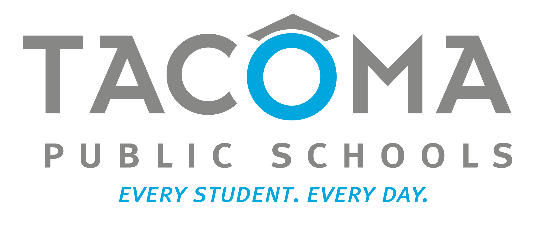 Capital Project History
TPS 2013 Capital Bond Program
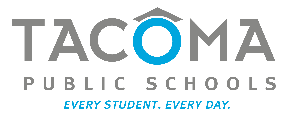 [Speaker Notes: Yellow Highlighted GCCM Projects
Green Highlighted- Just beginning or starting in the next couple of years
May or may not be occupied]
TPS Public Body Experience: 2001 – 2021
[Speaker Notes: As a public body depth of public works experience
TPS is a major capital project builder]
TPS Project Delivery Experience & Qualifications
Successfully passed $1.3 B in Capital Improvement Funds
$299 M between 1983 and 1997
$450M in 2001
$500M in 2013

From 2001 to 2018 alone, funds have been used for Modernizations, Replacements, and/or Building Additions to 34 public schools
30 projects complete
3 projects in constructionGrant ES, Birney ES & Boze ES
1 projects in design stagesHunt MS
TPS Project Delivery Experience & Qualifications
Since 2001, TPS has successfully delivered 30 large capital projects valued at approximately $1.01 billion.
				
Augmenting and Enhancing the internal team – Since 1998 teaming with external consulting teams.

TPS has developed a robust PM/CM Team and control systems to plan and execute the work.
[Speaker Notes: Controls
-Weekly Staff Meetings
-Weekly progress meetings
-One on one PM daily and weekly meetings
-Standing daily and weekly meetings with COO
-Multi Vista- Photographic Interactive As-Built
-Digitized As Builts and OEM Manuals in the Cloud (Skisite)
-Chalk Schools- Soup to nuts process for Project approvals]
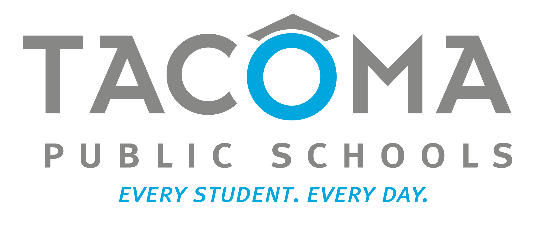 The Project
Project Location
Skyline Elementary
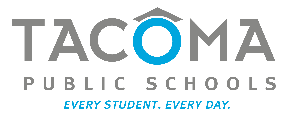 Current Site Overview
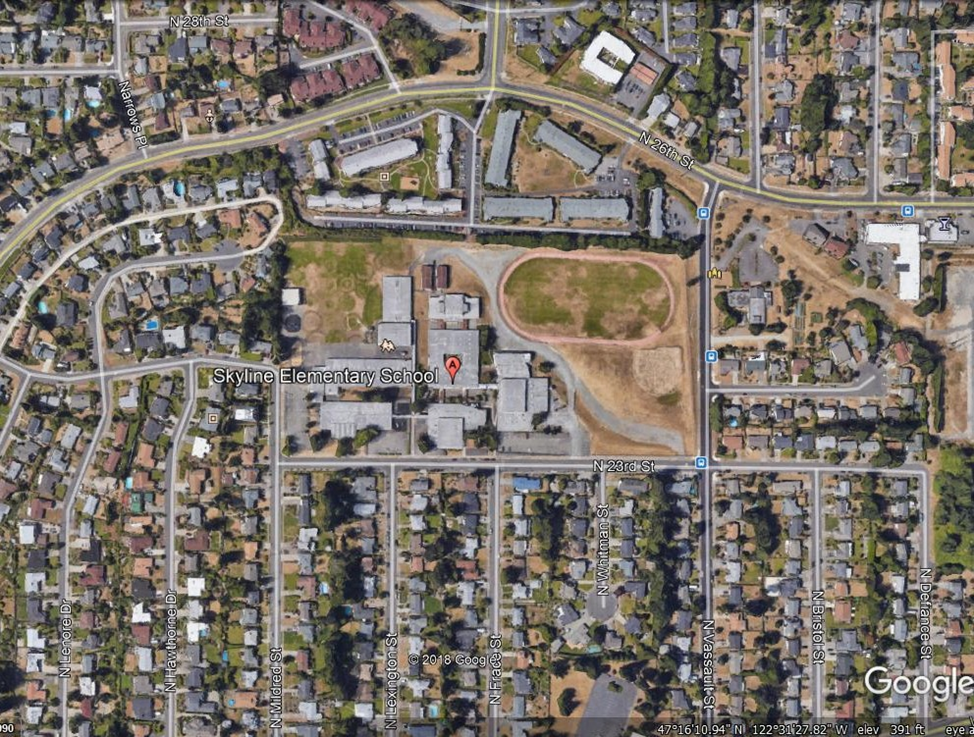 New Skyline Location
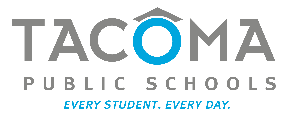 Project Description
Located in Northwest Tacoma
20-acre site
Replace the existing facility
Build to house 450 students
Build new school while existing remains occupied
Existing school will remain and function as a “swing school” for future projects
Proposed total project budget: $42.67 M
Construction timeline: April 2021 - June 2022
Occupancy – July-August 2022
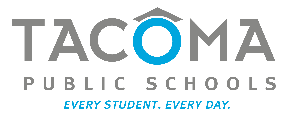 Site Constraints
Site located in dense residential neighborhood
Required noise control, dust control and pedestrian access
Extensive off-site improvements     
Existing school and professional development center to remain occupied and operational
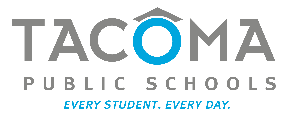 Project Budget
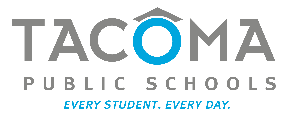 Project  Schedule
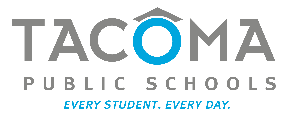 Project  Schedule
Project Schedule
Advanced Notice of project published September 11, 2019.
Procurement schedule allows for team formation, questions, addenda as needed prior to SOQ’s due.
Assumes qualifications-based selection – limited document production by competitors.
Interviews will discourage design concepts by teams.
Assumes cost-reimbursable contract – negotiated GMP.
Possible early release of key subs and long lead items.

Overall approach follows WSU and UW approach – highly collaborative, open book.
Project Organizational Chart
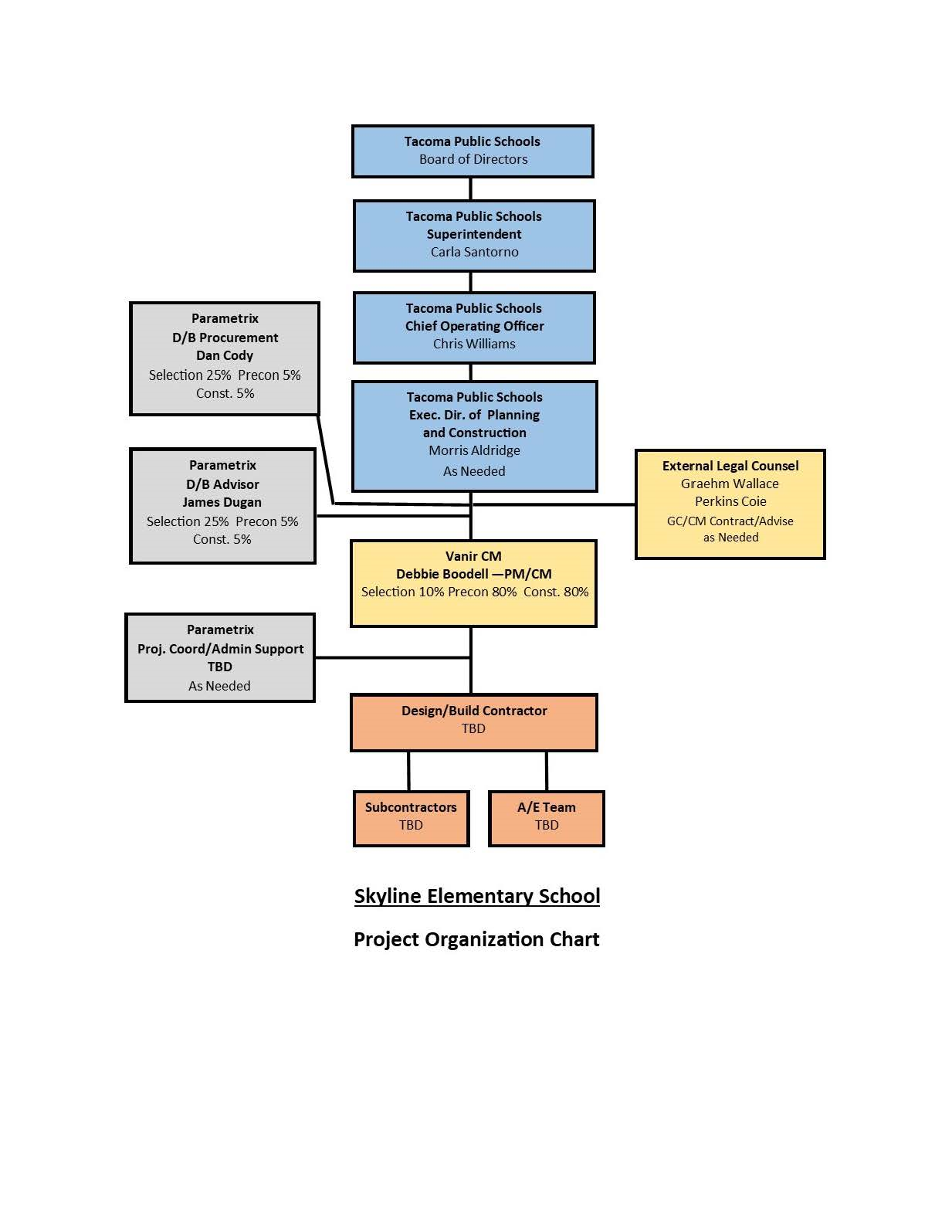 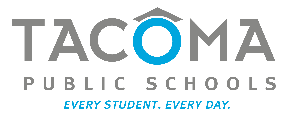 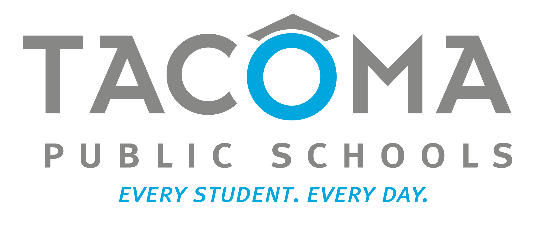 Why D/B Delivery Method
D/B Delivery Advantages
Earlier Certainty of Project Cost.
Cost Known:  Winter 2020
Previous PD/B project at Boze E.S. has shown that design schedule can be greatly reduced over D/B/B or GC/CM
One year from programming to site permit on Boze E.S.
Lower risk of cost increases
Owner only carries one contract with D/B contractor
Design/Build is the Owners Best Strategy
Statutory Compliance
(5.1) If the construction activities are highly specialized and a D/B approach is critical in developing the construction methodology

(5.2) If the project provides opportunity for greater innovation and efficiencies between the designer and builder

(5.3) If significant savings in project delivery time would be realized

	Savings in:
	(A) Design Costs
	(B) Bid Market Costs
	(C) Escalation Costs
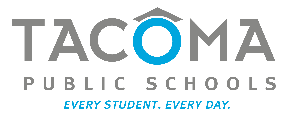 Public Benefit
Cost Savings

Risk Mitigation

Accountability
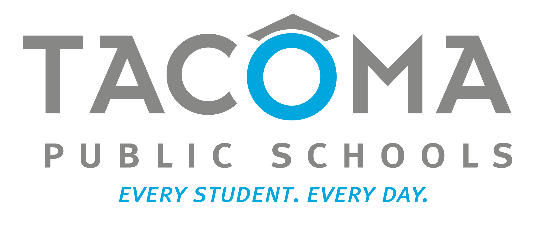 Public Body Qualifications
Leadership Team
TPS has extensive  K-12 capital projects experience including projects of similar scope and complexity
Currently delivering Boze ES and Hunt M.S. utilizing Progressive D/B.
All previous projects have been delivered using Design-Bid-Build or GC/CM.
Long track record of building projects on-time and within budget.
Long track record of RCW 39.10 compliance.
TPS currently has two D/B projects underway and is a proponent of D/B delivery.
Debbie Boodell (Vanir CM): Project Manager/Construction Manager
19 Years of Project experience; 3 Previous Design Build Projects	
Parametrix: PM/CM Support and Internal D/B Advisor
Graehm Wallace:  External D/B Legal Counsel

TPS satisfies the public body qualifications by staff augmentation with consultants.
Design Build Experience
Summary
Project is planned with the appropriate budget
Project meets qualifying RCW criteria
Project Management Plan is developed and has clear and logical lines of authority
Project team has the necessary experience
Project team has the capacity 
Project team is prepared and ready to move forward
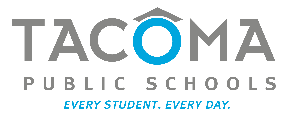 Thank You
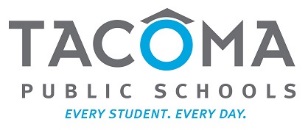 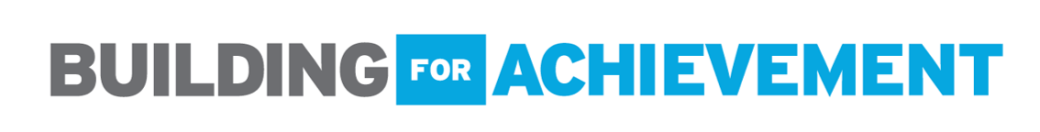